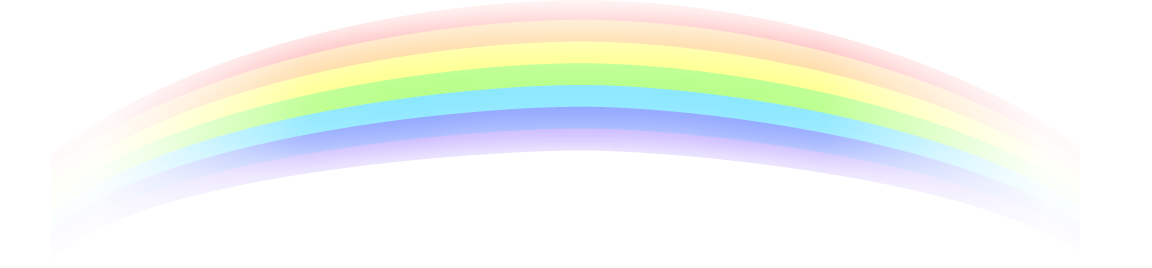 CHỦ ĐỀ 3 
THIÊN NHIÊN VÀ 
BẦU TRỜI
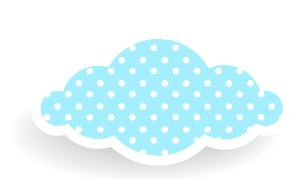 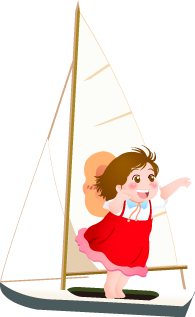 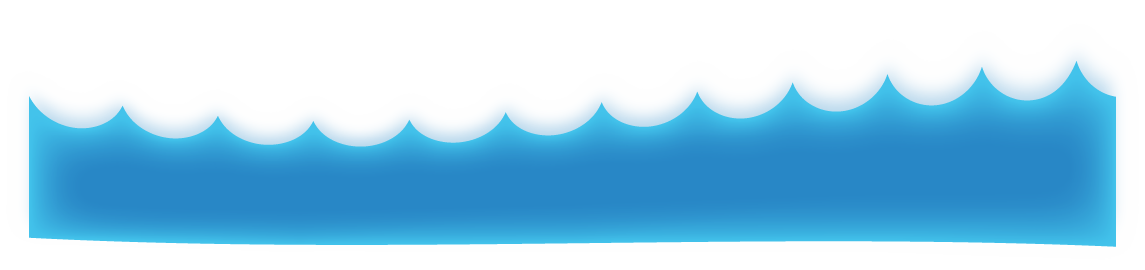 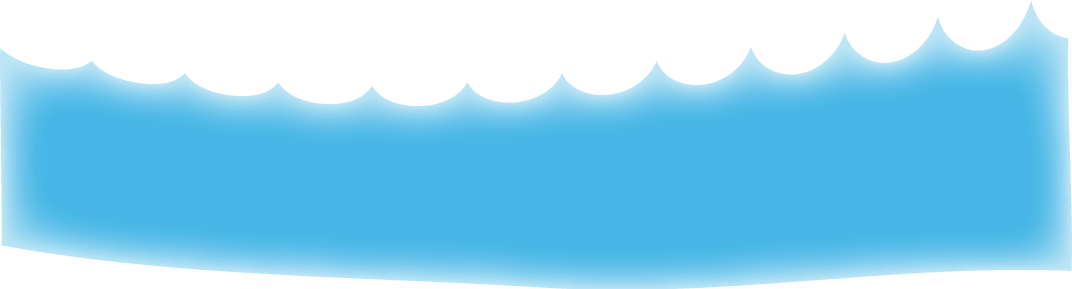 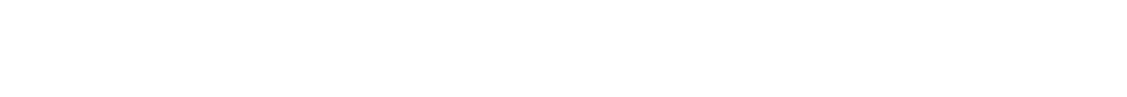 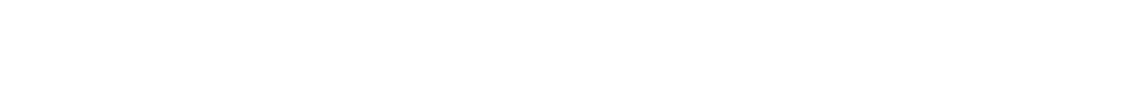 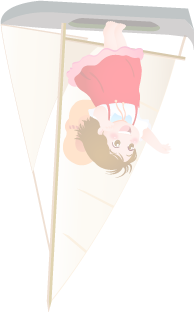 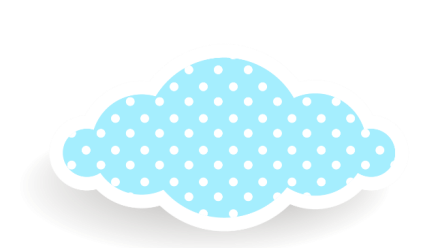 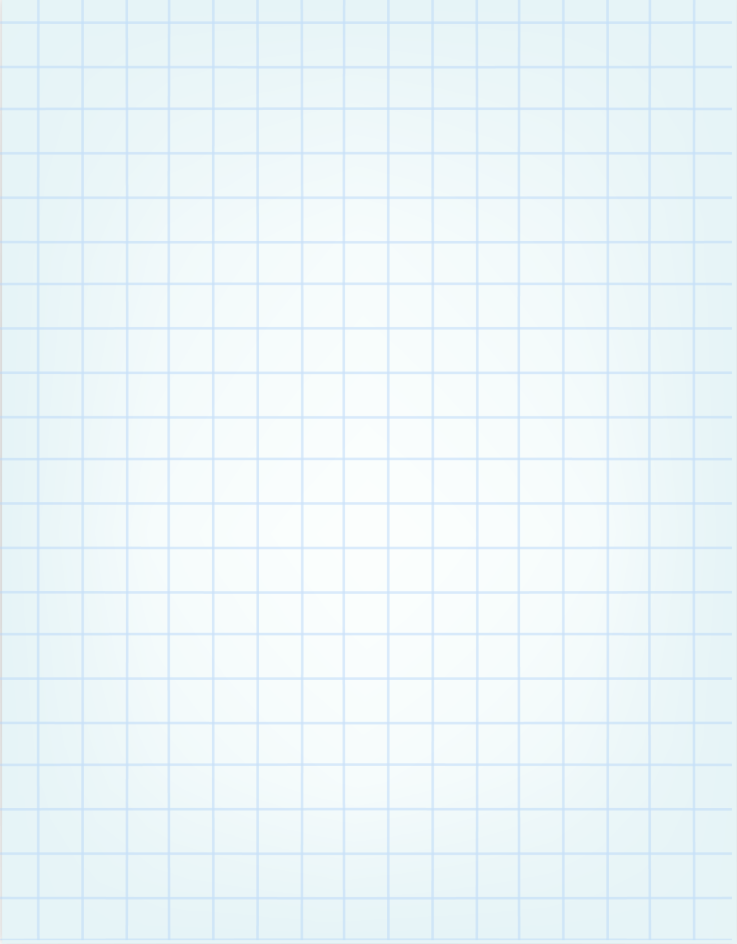 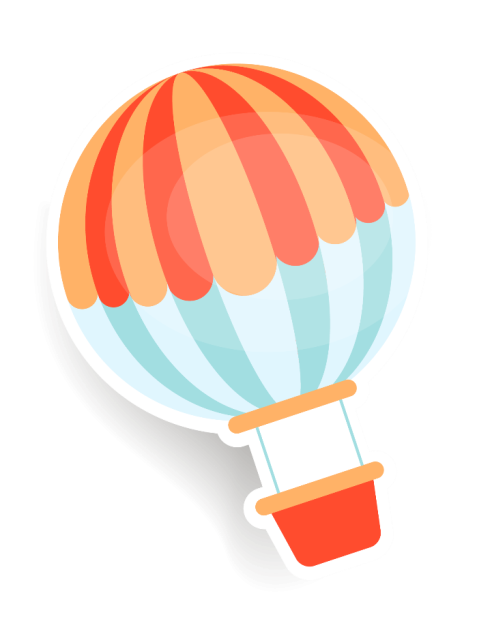 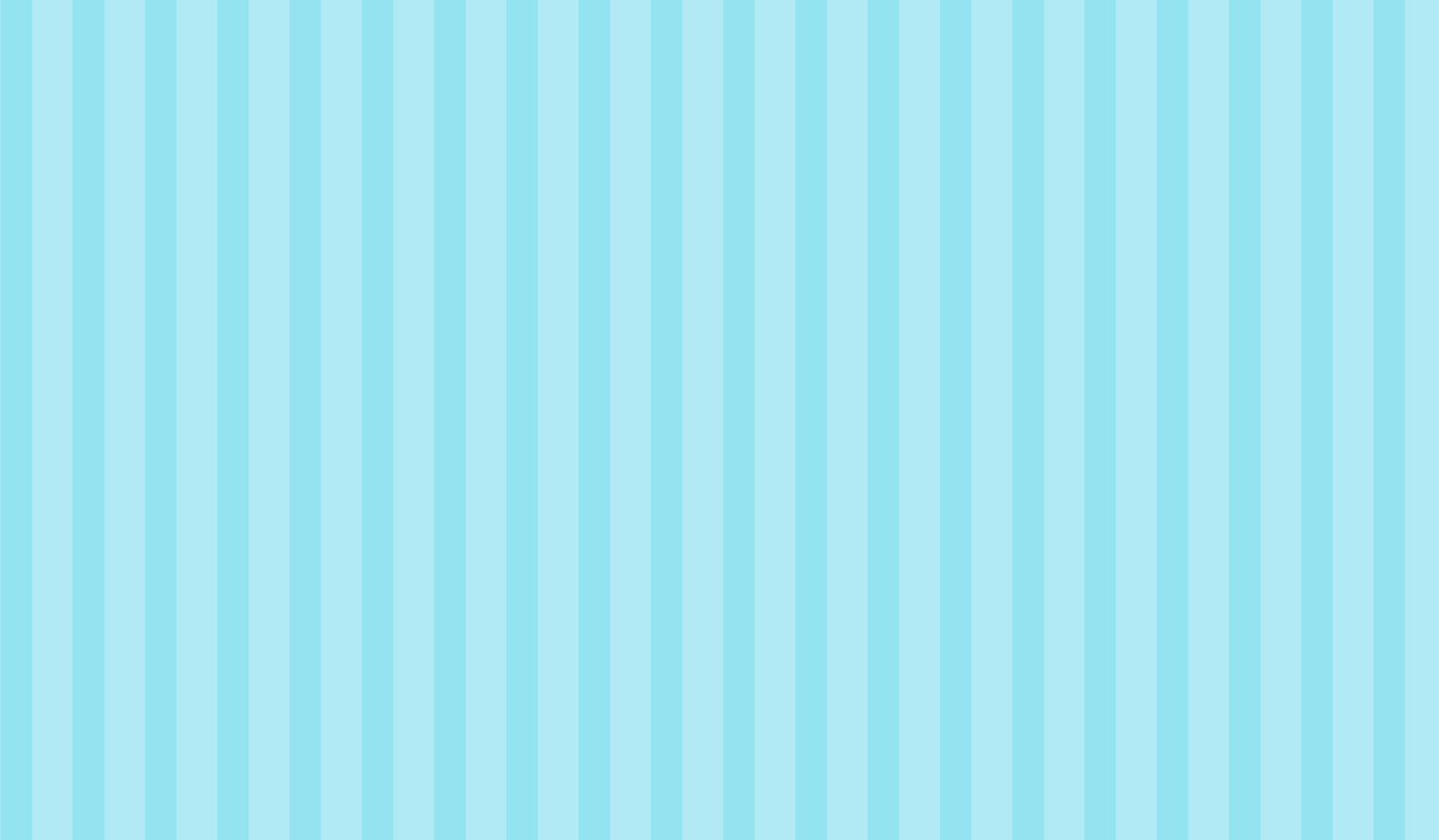 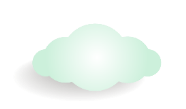 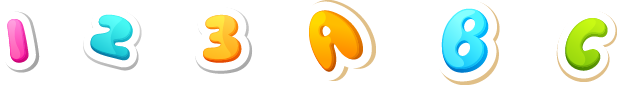 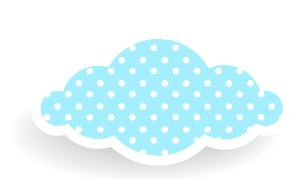 Tiết 3
Sấm chớp và cầu vồng
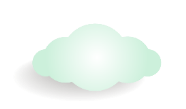 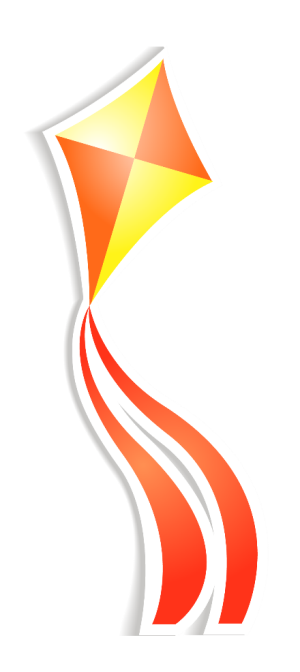 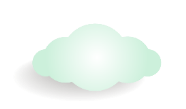 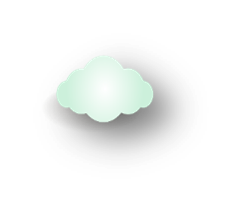 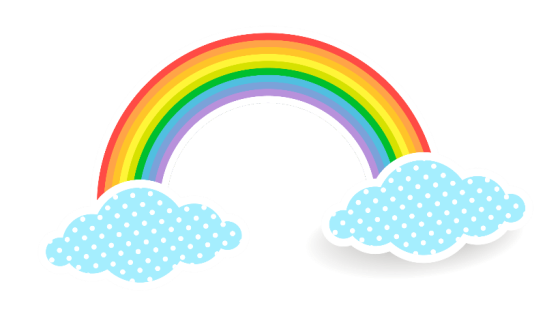 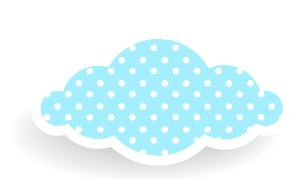 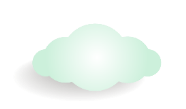 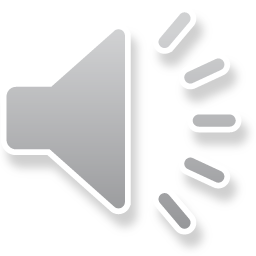 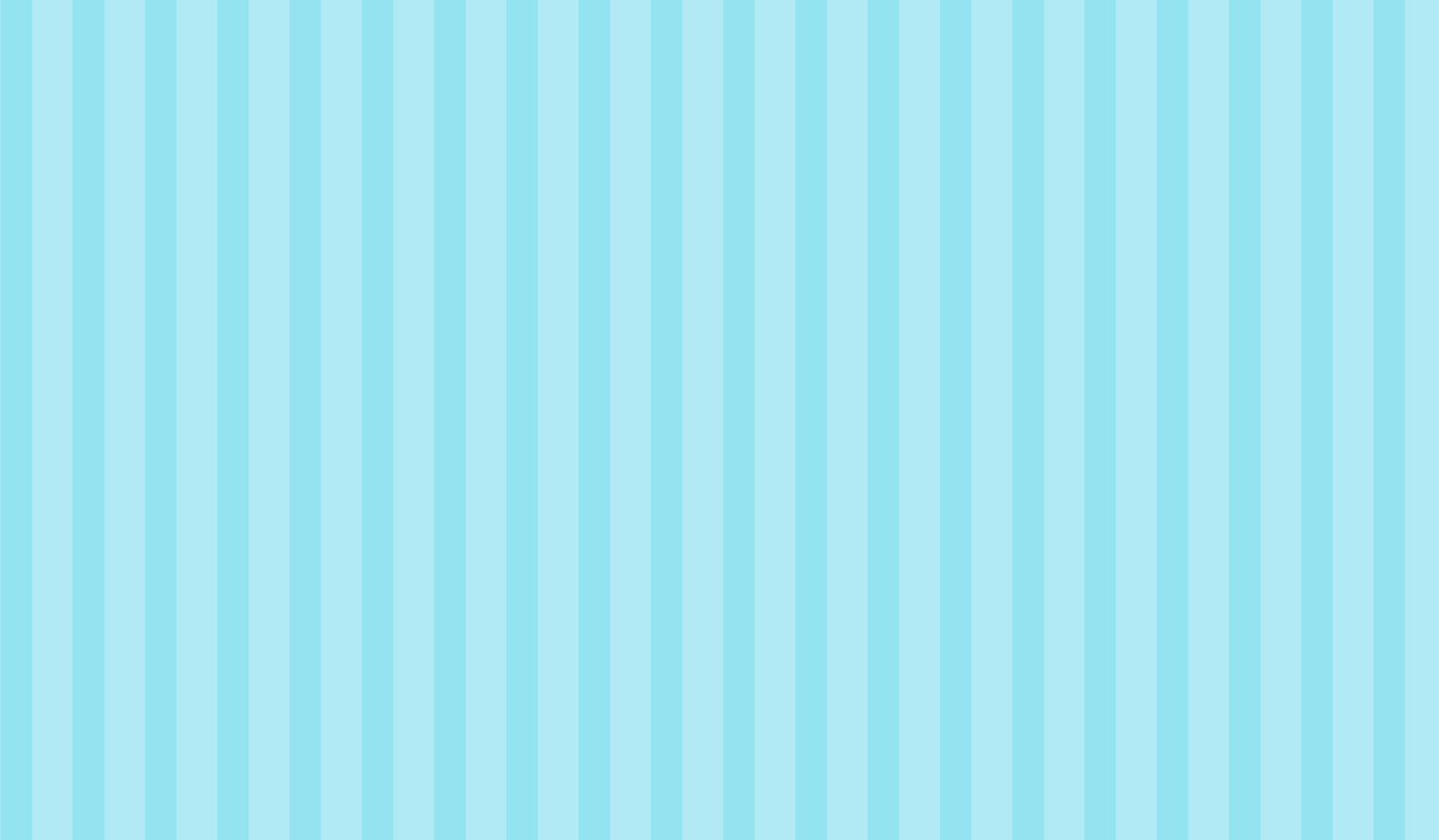 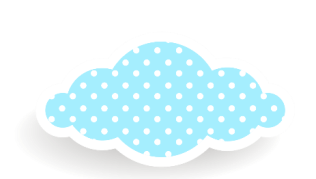 Khởi động 
Nghe bài hát 
“ BẢY SẮC CẦU VỒNG”
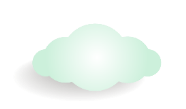 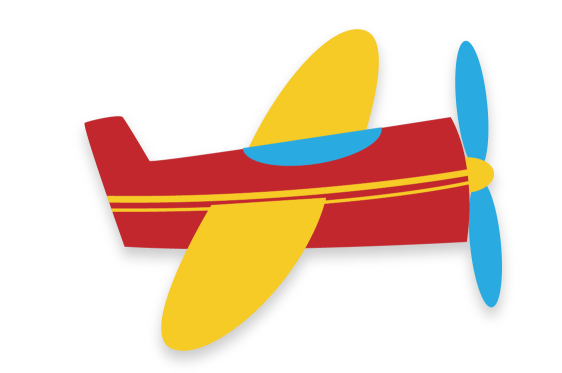 Chuẩn bị đồ dùng học tập
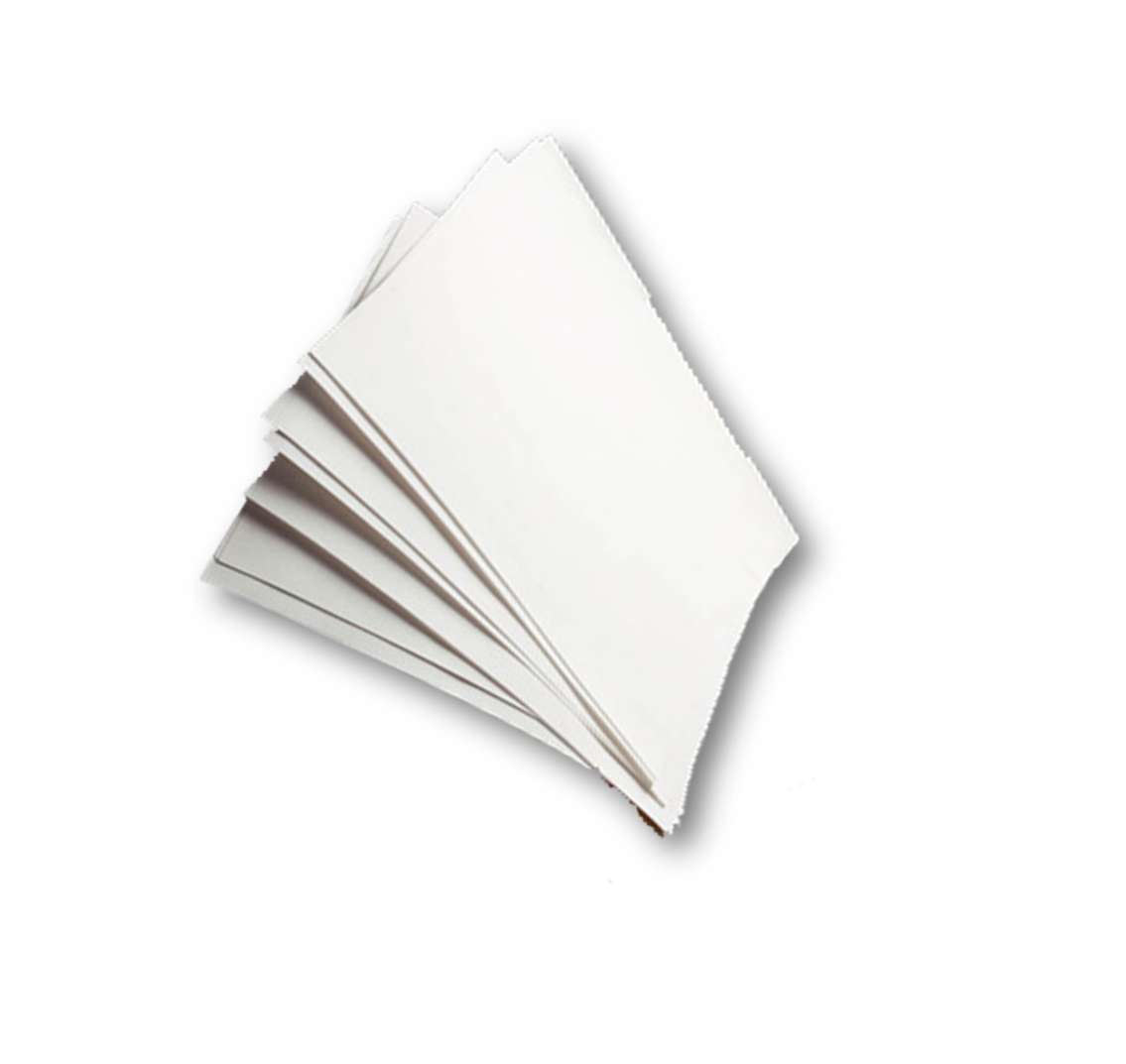 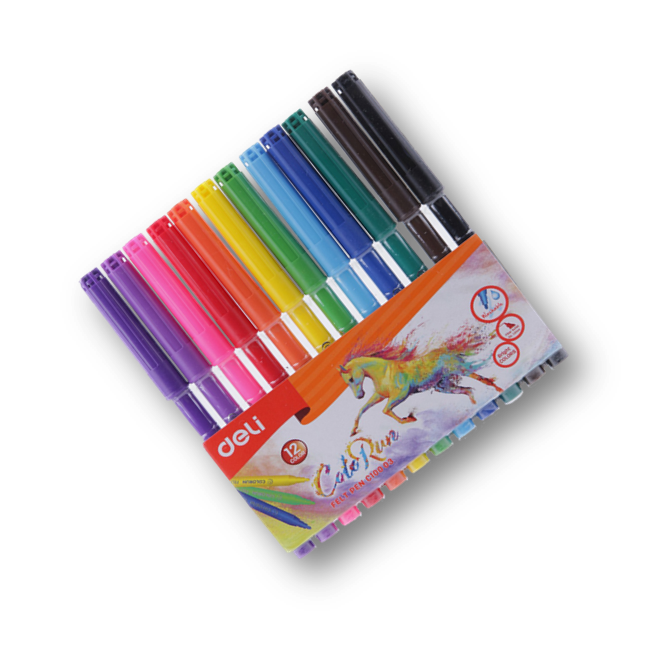 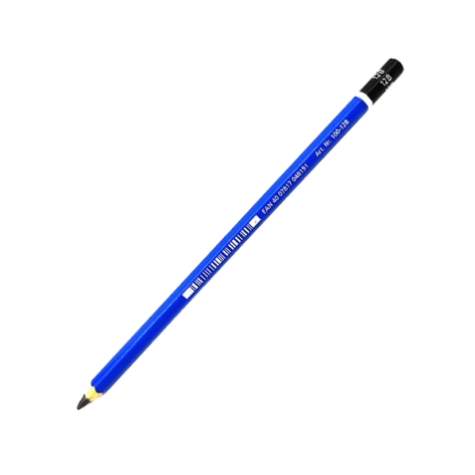 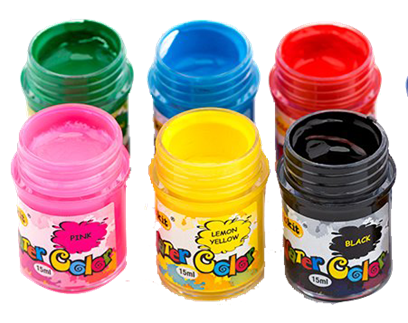 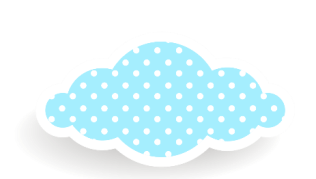 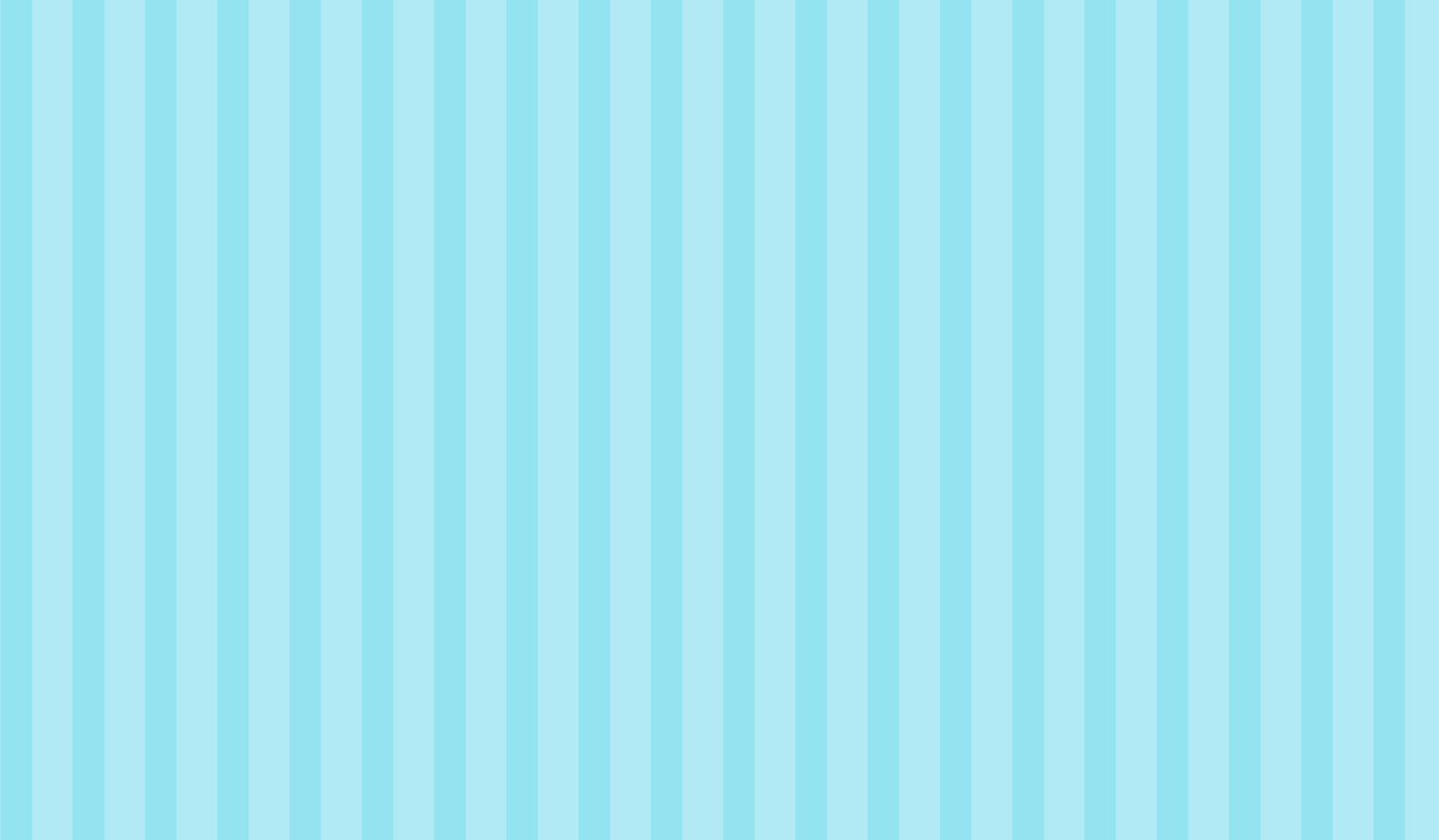 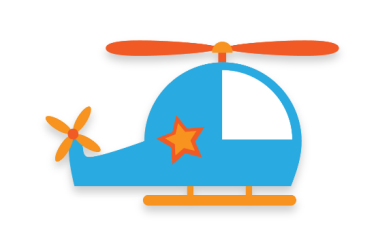 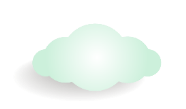 Hoạt động 1
Khám phá
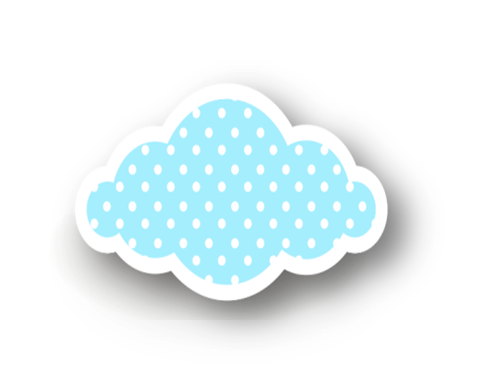 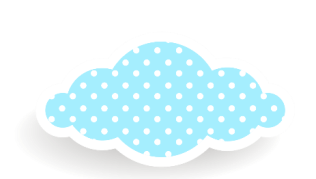 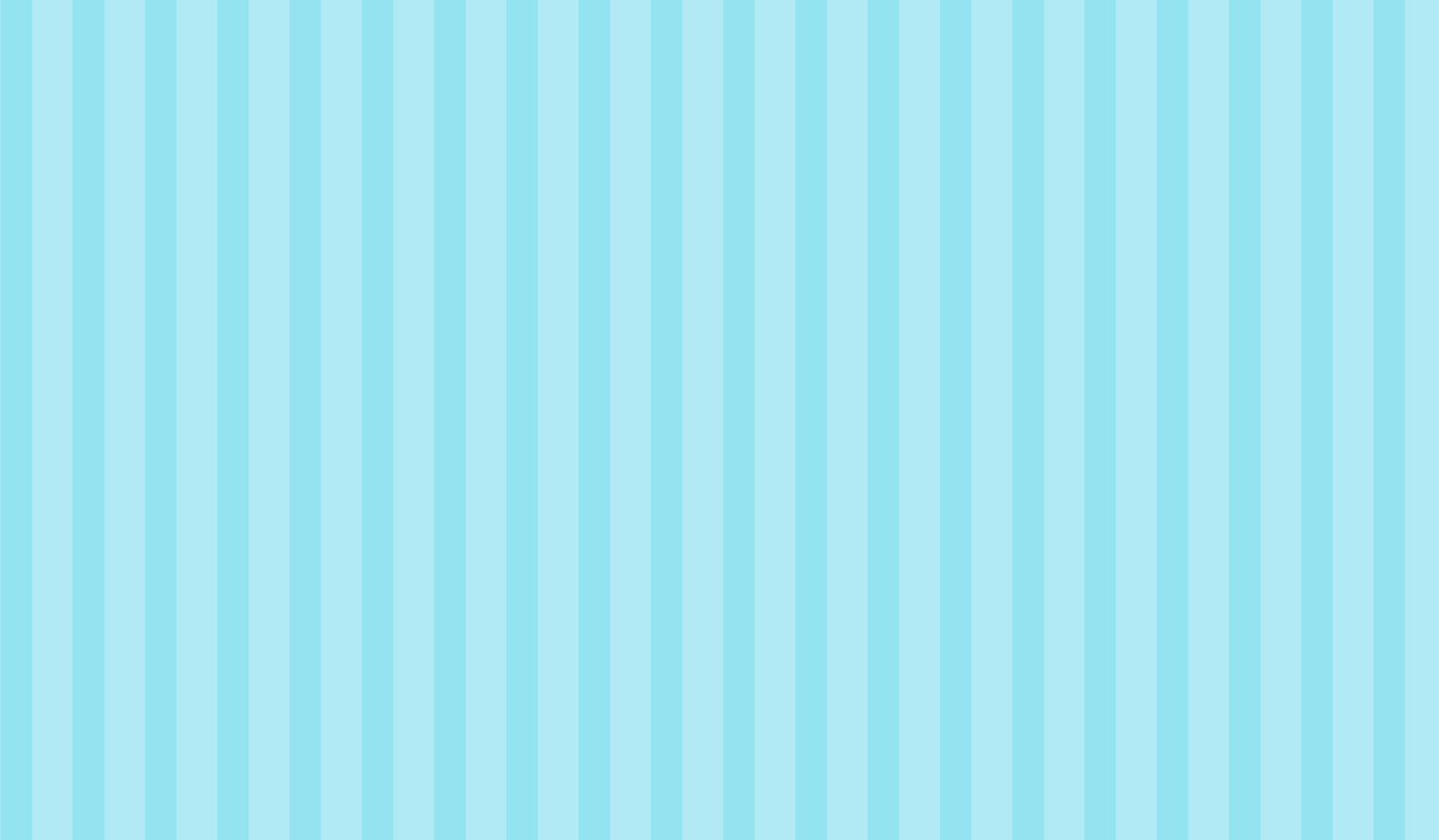 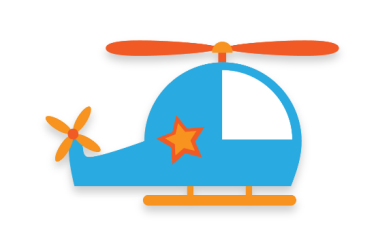 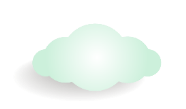 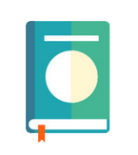 Quan sát, thảo luận về nắng, mưa trong thiên nhiên và trong ảnh
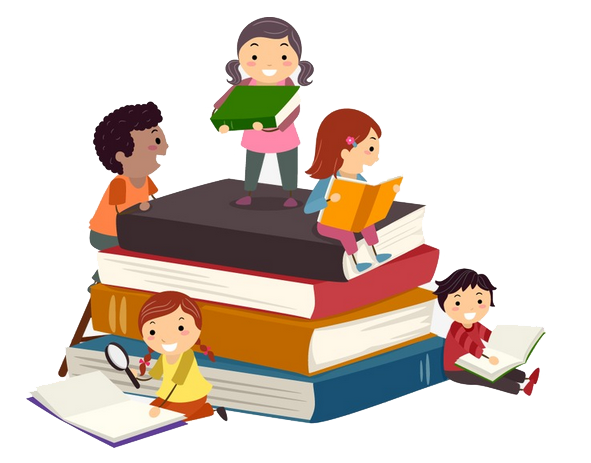 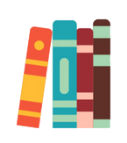 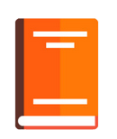 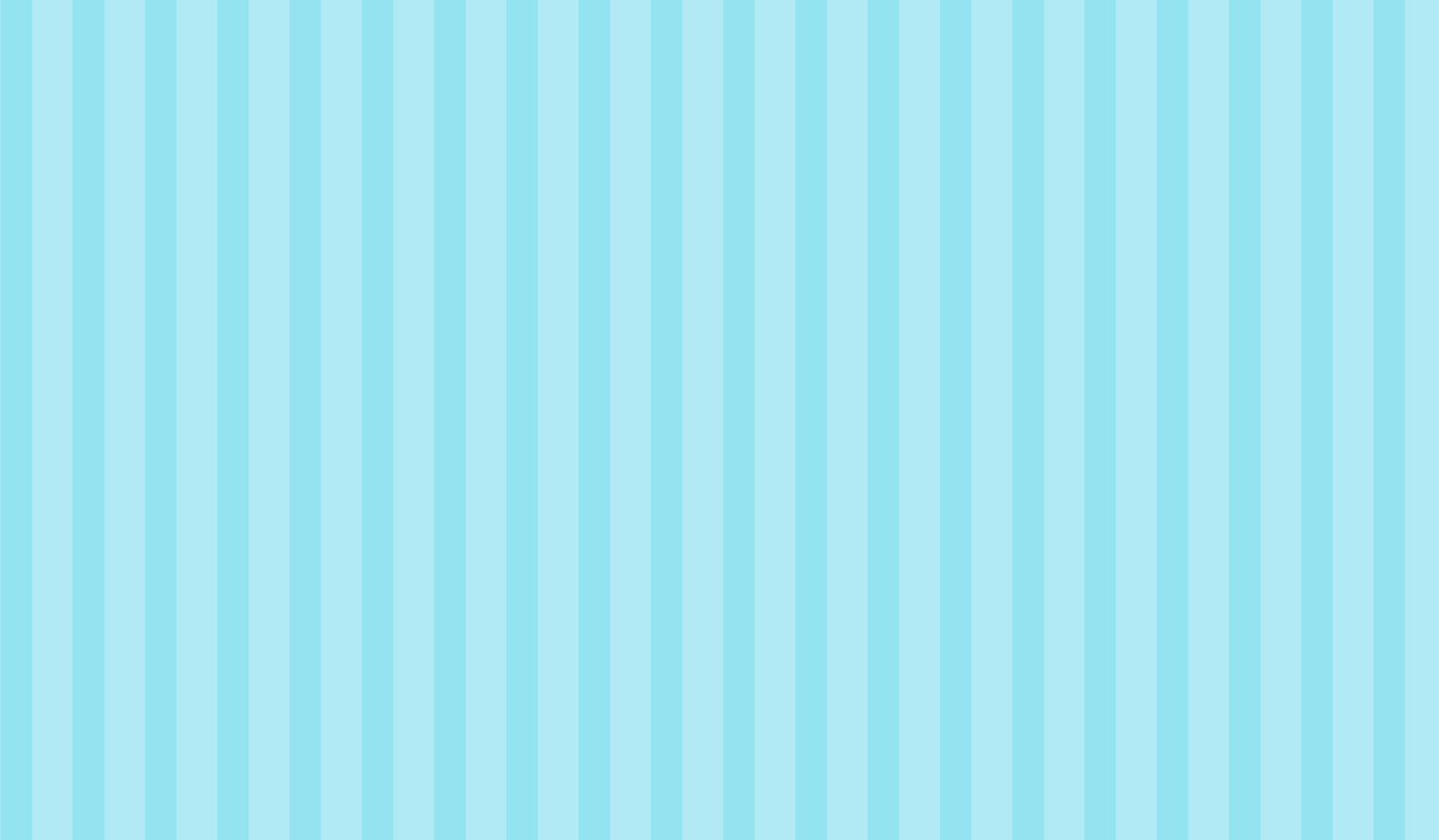 Quan sát, thảo luận về sấm chớp khi trời 
mưa, cầu vồng sau cơn mưa trong thiên 
nhiên và trong tranh
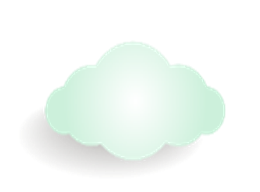 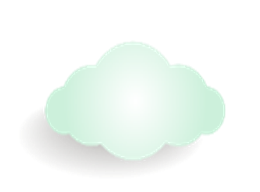 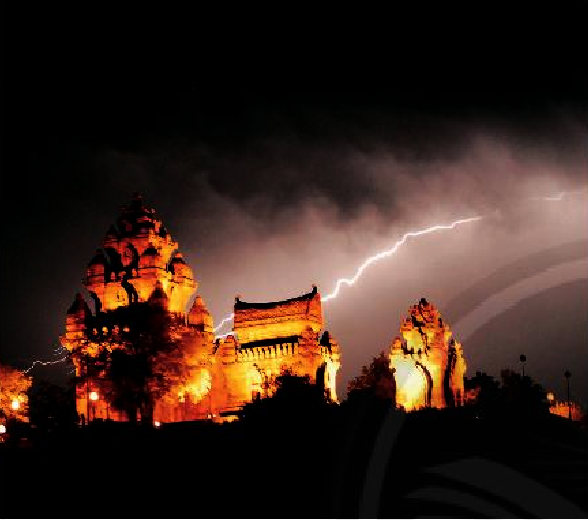 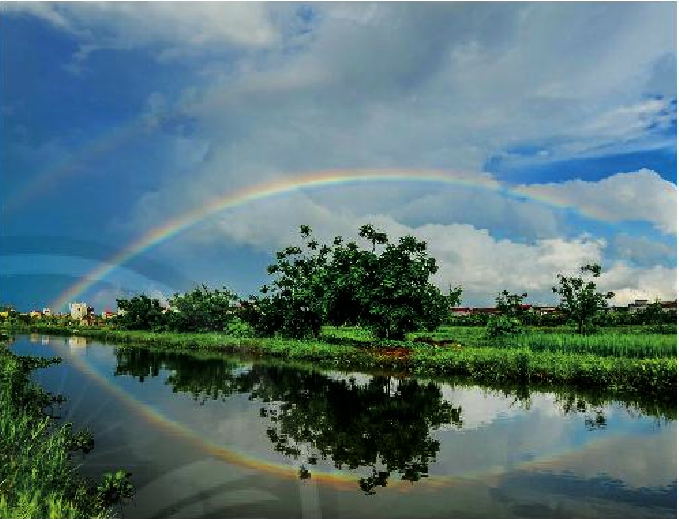 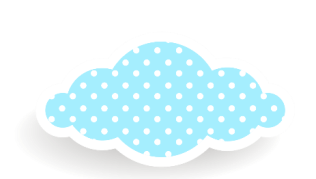 Sấm chớp
Cầu vồng
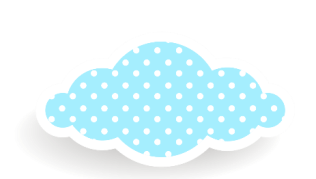 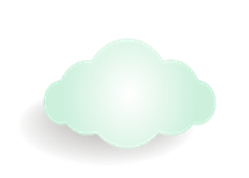 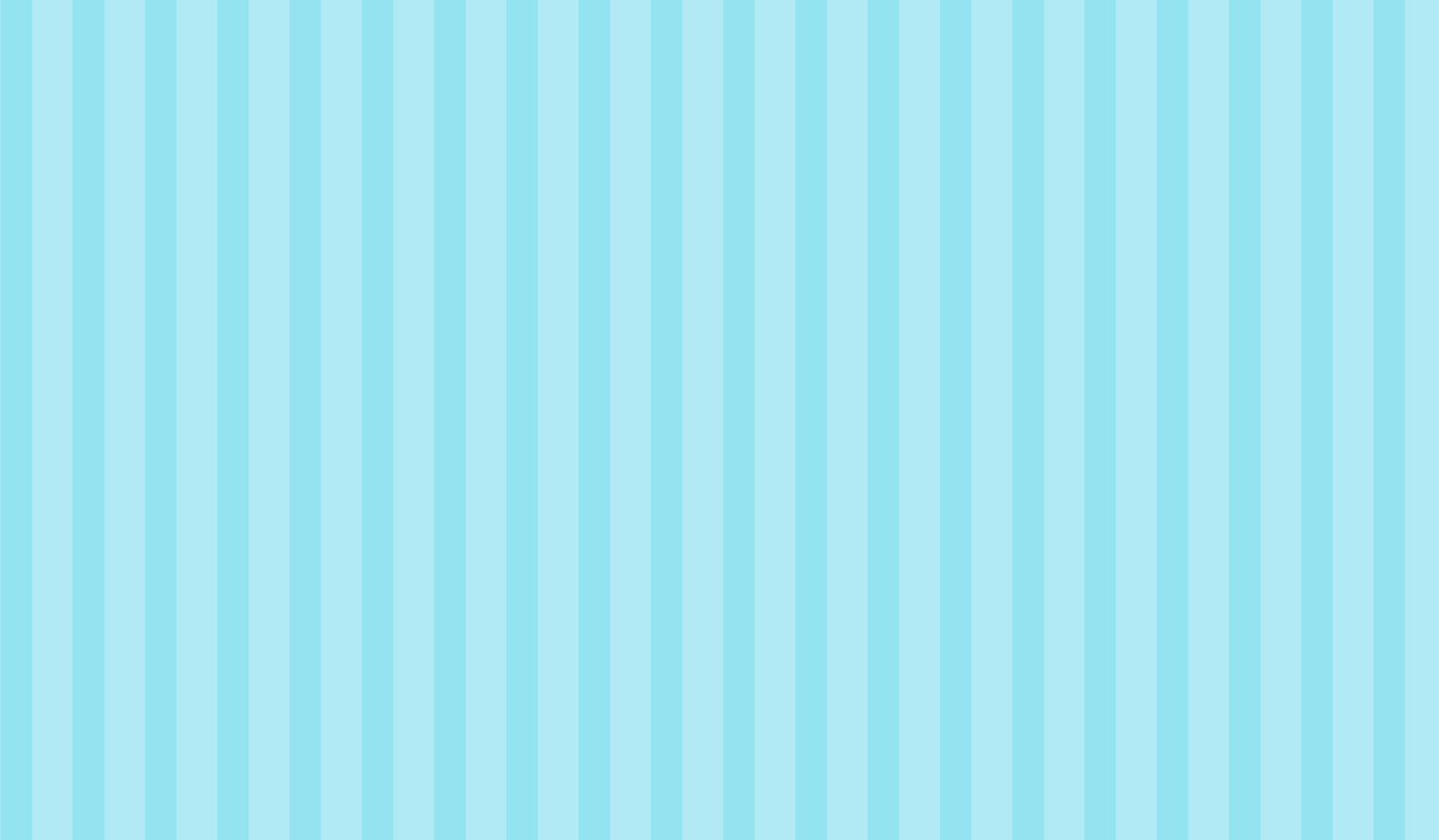 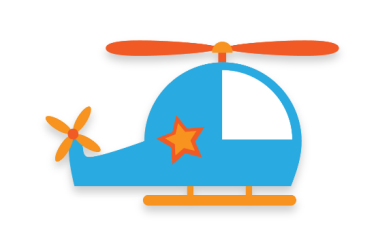 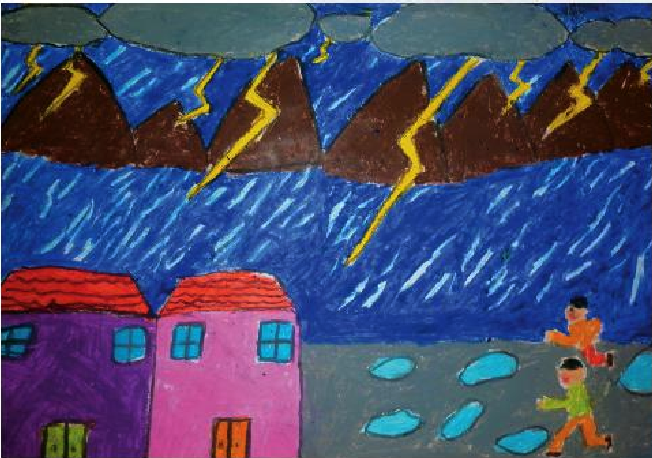 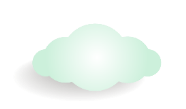 Sấp chớp, cầu vồng trong tranh
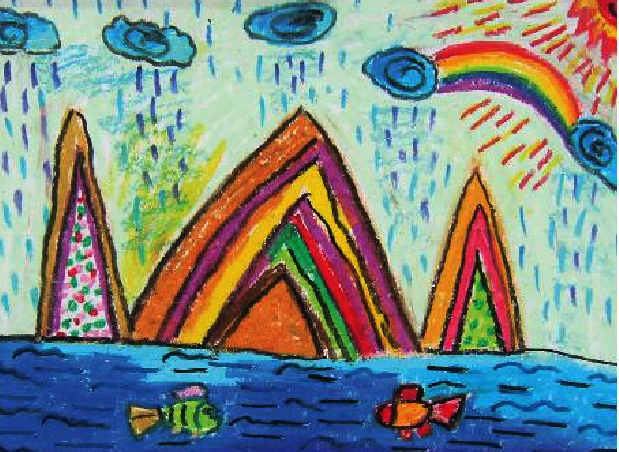 ( Sấm chớp )- tranh sáp màu
( Cầu vồng )- tranh sáp màu
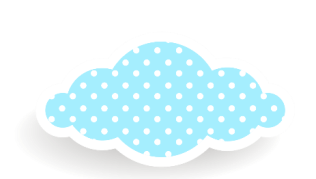 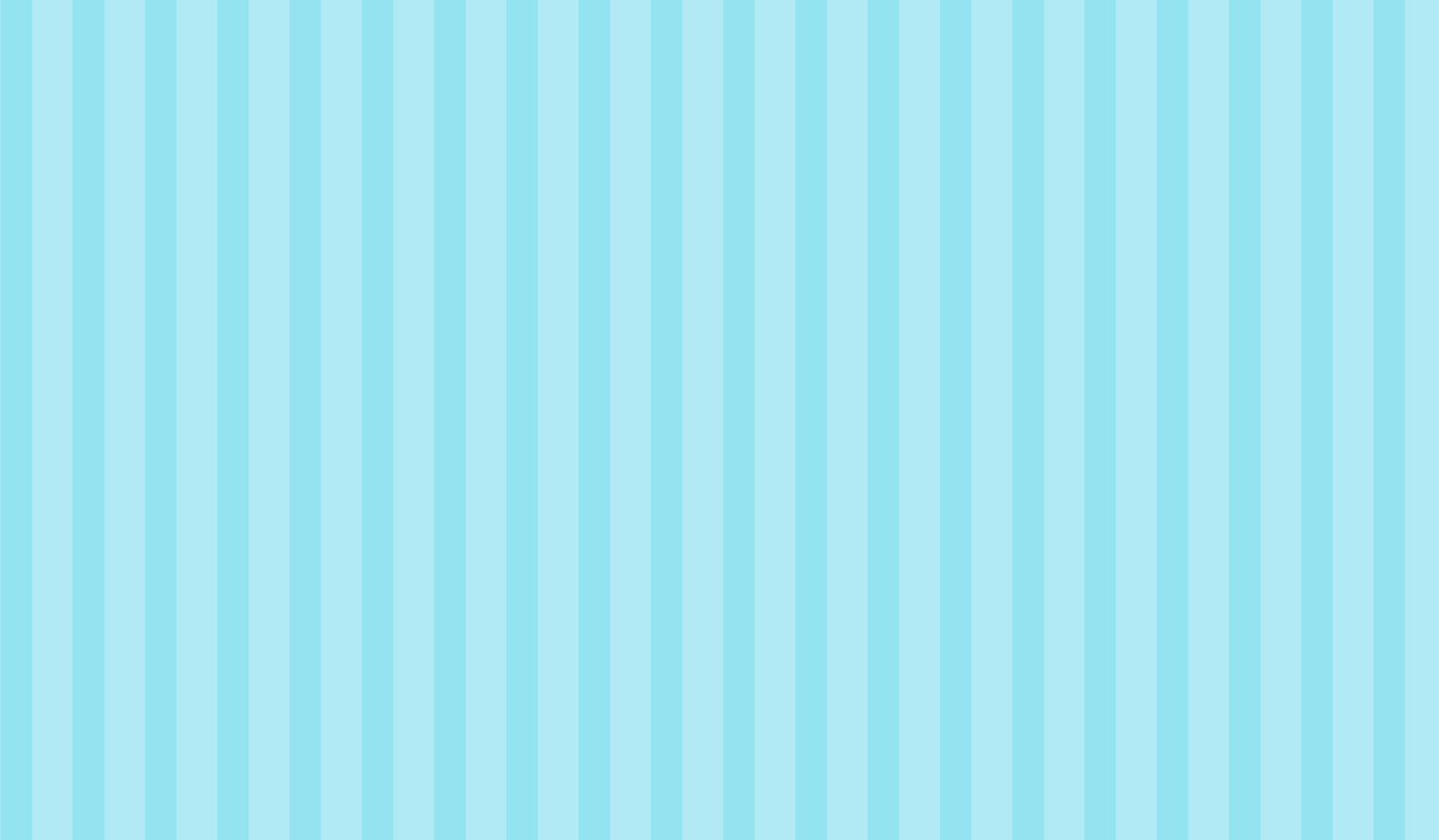 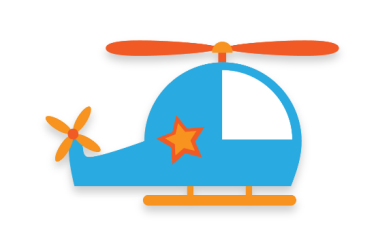 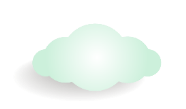 Hoạt động 2
kiến tạo kiến thức kỹ năng
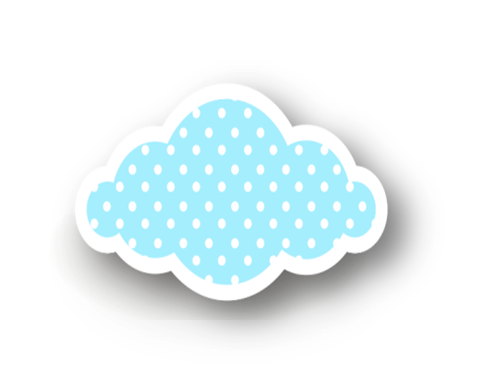 Cắt, dán và vẽ cảnh sấm chớp hoặc cầu vồng 
( Gợi ý các bước thực hiện cắt, dán và vẽ cảnh sấm chớp )
Cách 1: Hướng dẫn cách cắt dán hình tạo mây, cầu vồng
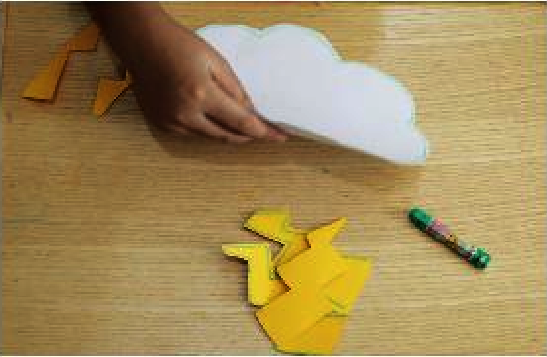 Bước 1 : Vẽ tạo hình mây, sấm , cắt rời hình ra khỏi  tờ giấy
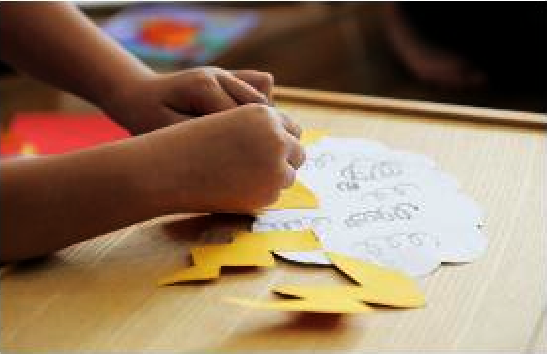 Bước 2 : ghép dính các chi tiết lại với nhau
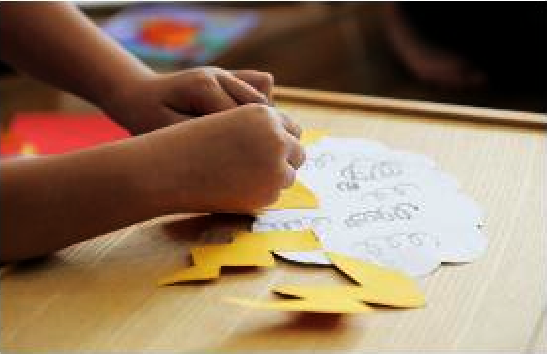 Bước 3 : Dán và vẽ cảnh sấp chớp để hoàn chỉnh bài
Cách 2  
Gợi ý các bước thực hiện cắt, dán và vẽ đám mây và cầu vồng
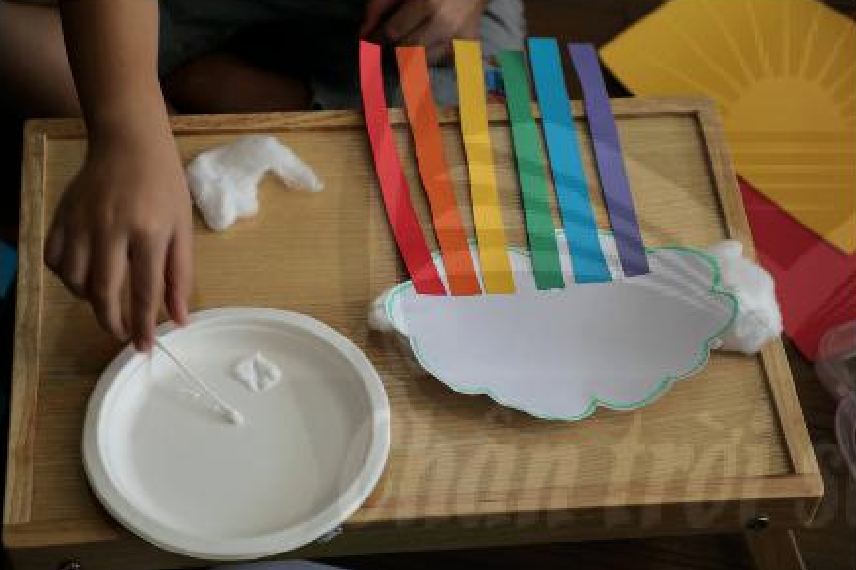 Bước 1
Cắt rời các chi tiết ra khỏi tờ giấy sau đó ghép dính lại với nhau
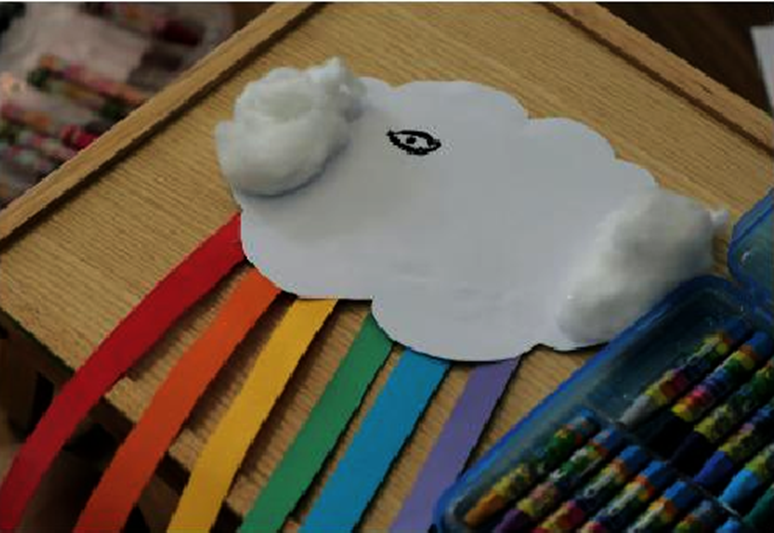 Bước 2 : Tạo thêm chi tiết cho sản phẩm
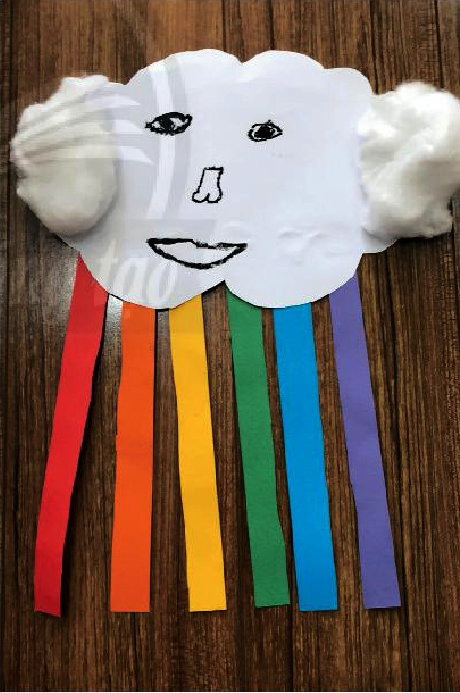 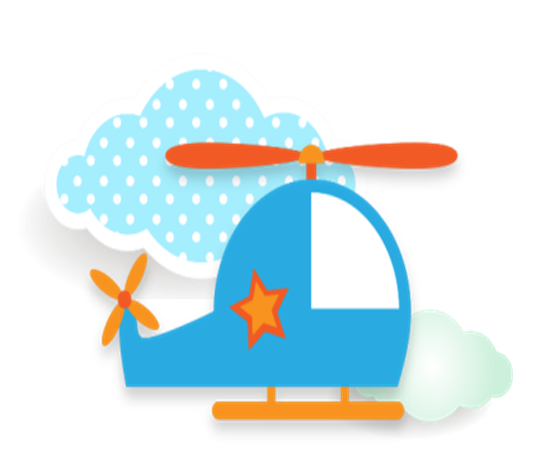 Bước 3 
 Trang trí và 
hoàn thiện bài thành
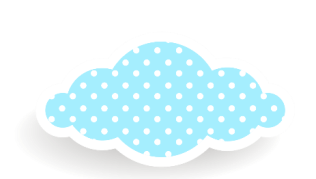 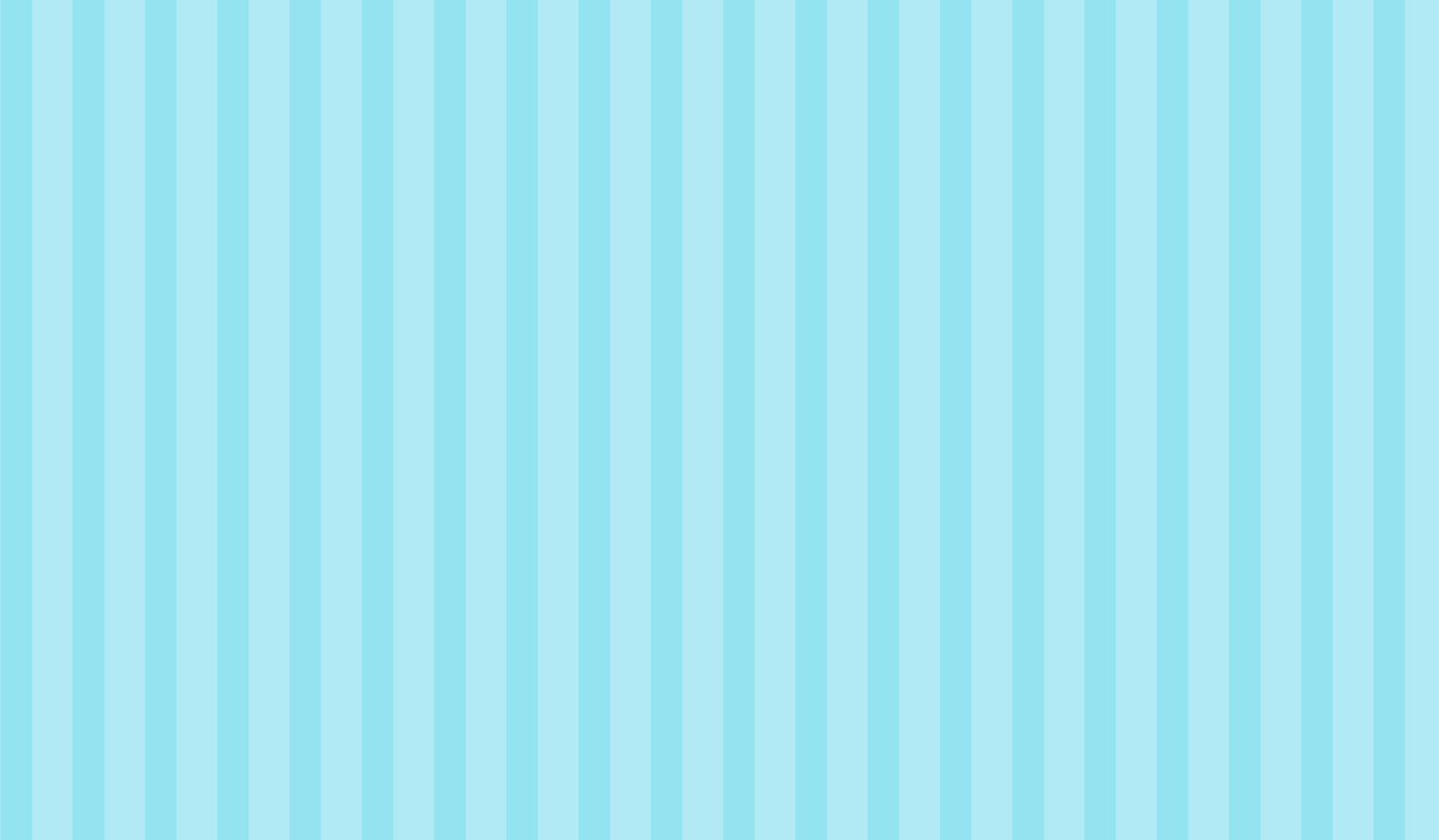 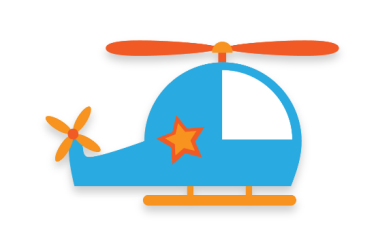 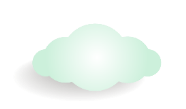 Hoạt động 3
Luyện tập sáng tạo
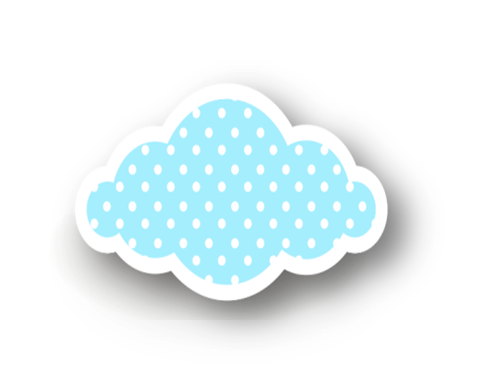 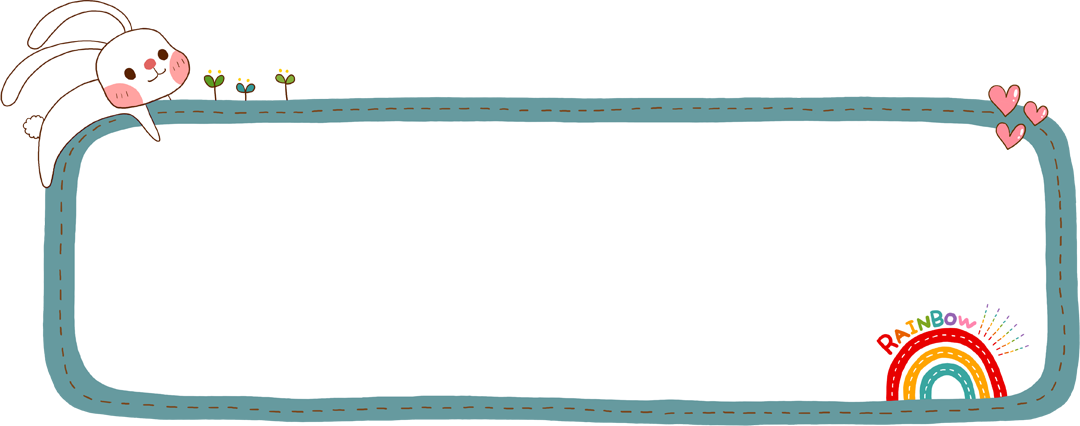 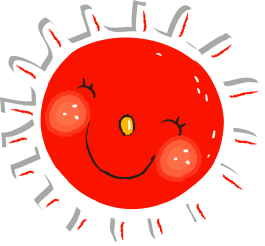 HS luyện tập thực hành 
Sử dụng kiến thức vừa được học : Cắt, dán thủ công diễn tả sấm chớp hay cầu vồng ( dùng chấm, nét, mảng ) thể hiện bài vẽ cắt, dán sẫm chớp và cầu vồng
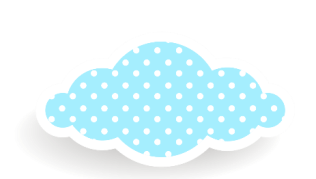 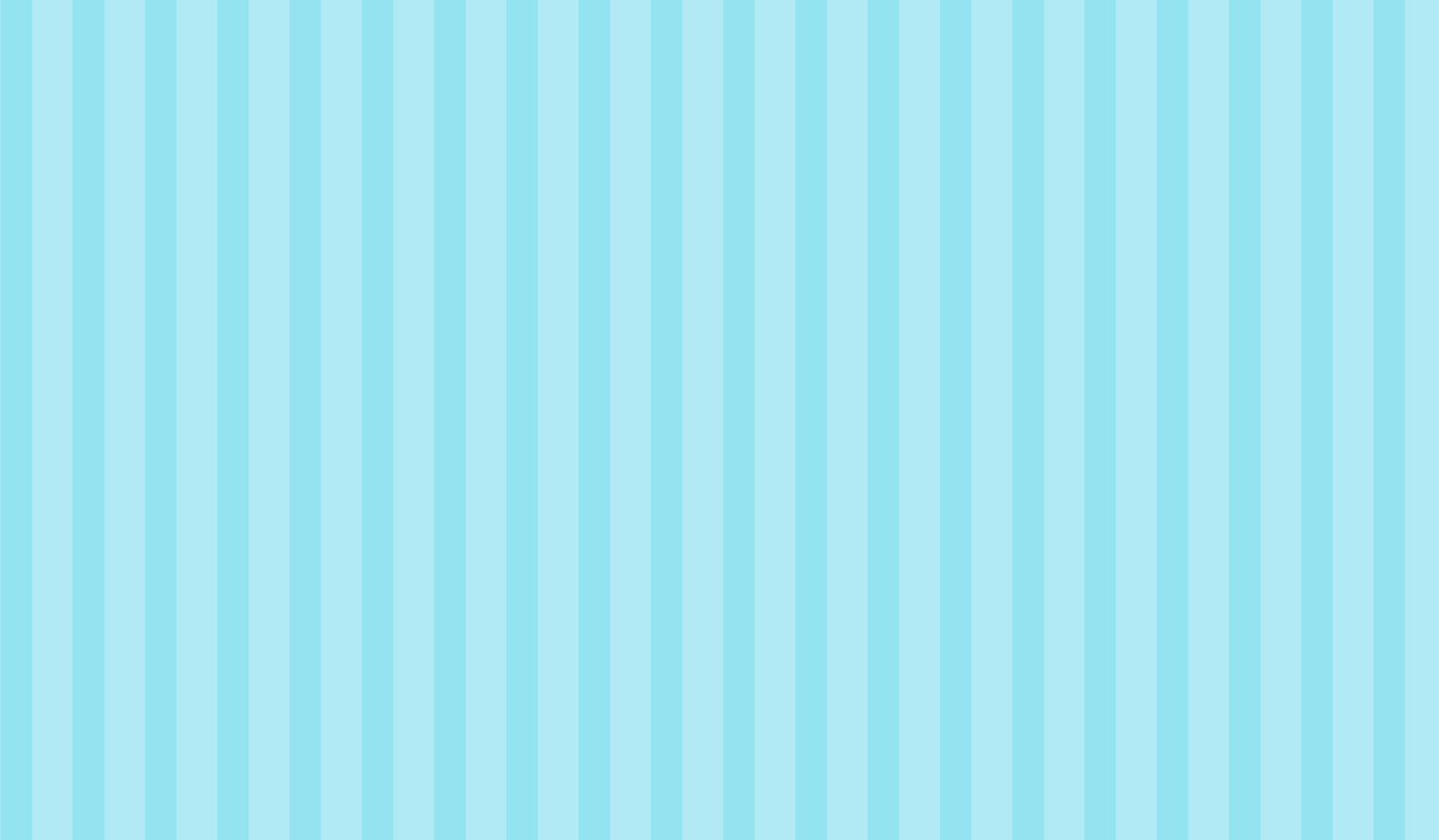 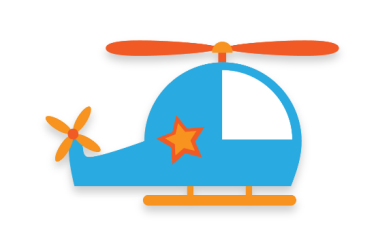 Thực hành cá nhân
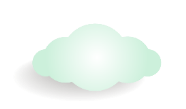 Vẽ cắt, dán bức tranh 
sấm chớp và cầu vồng
theo trí tưởng tượng 
của mình.
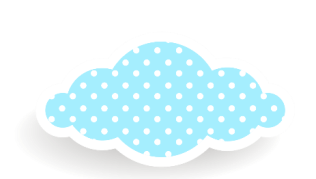 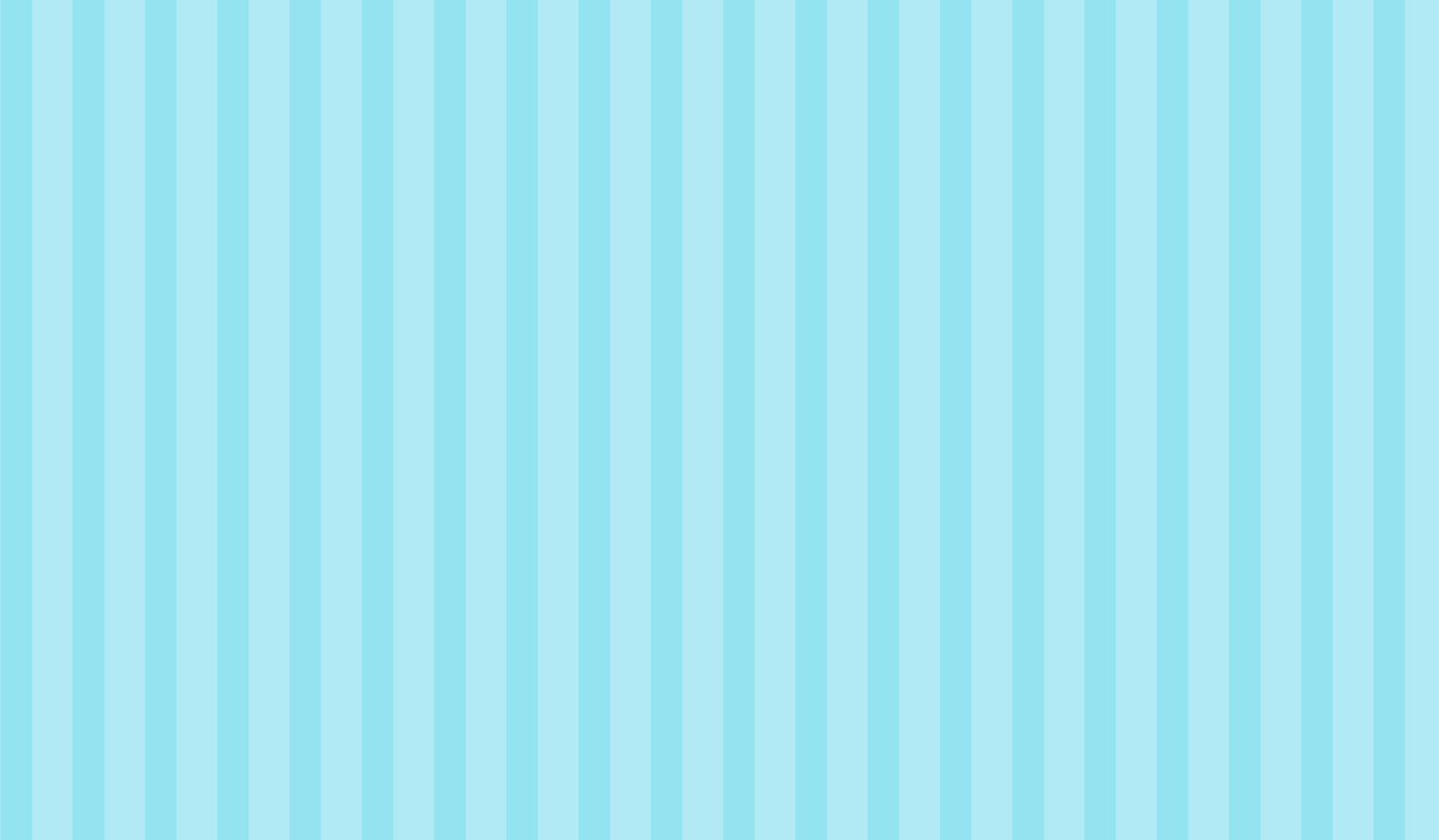 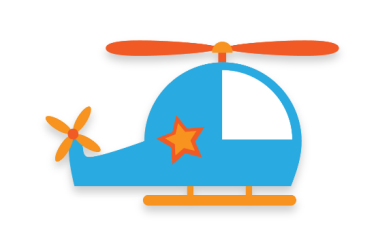 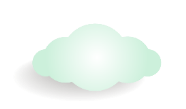 Hoạt động 4
Phân tích – đánh giá
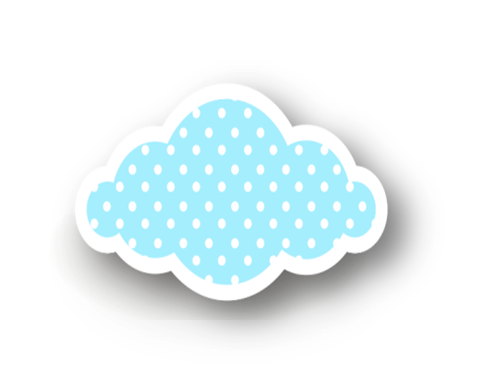 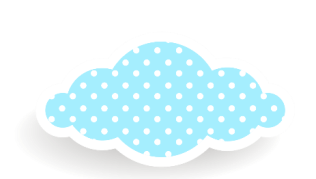 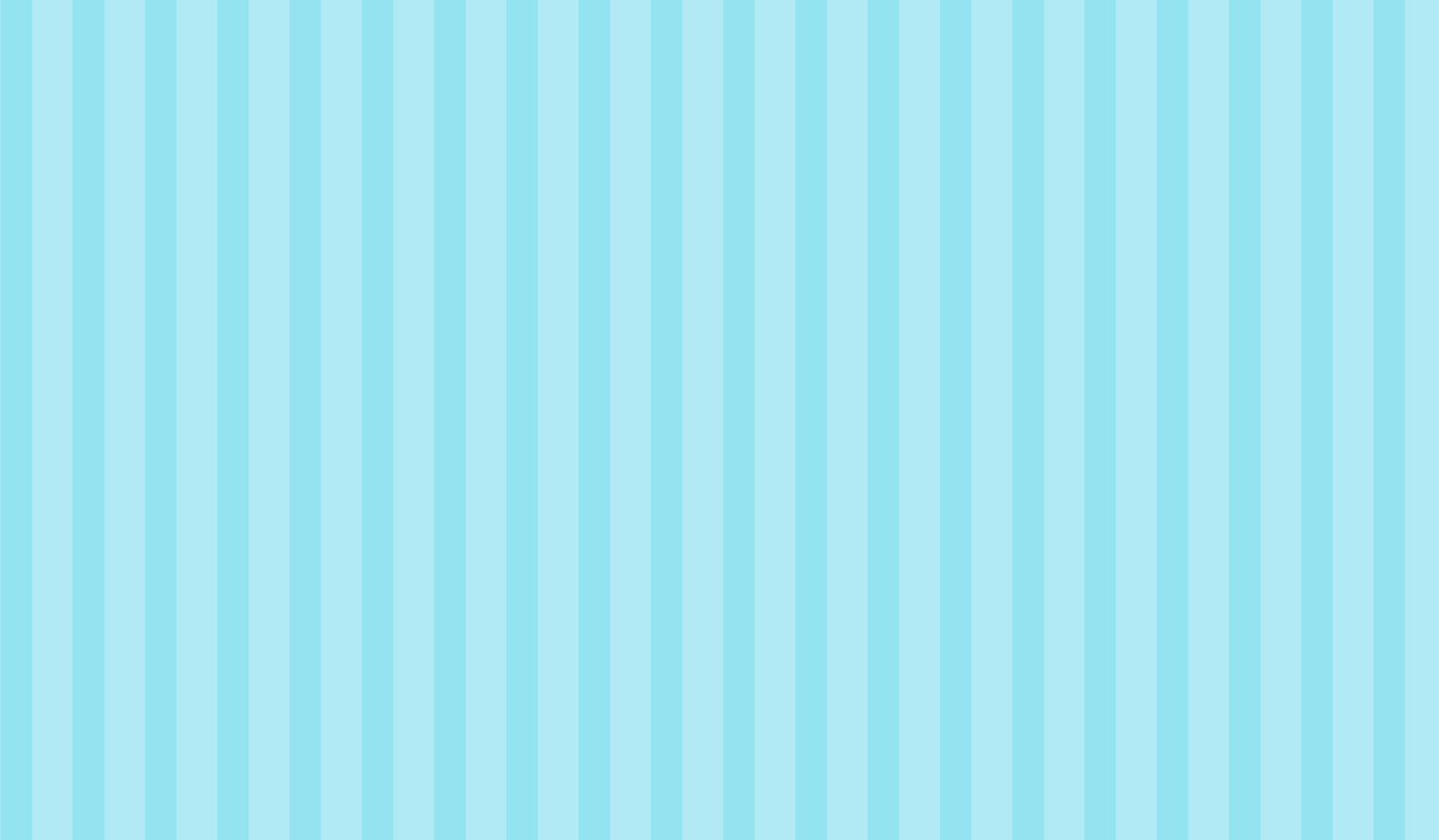 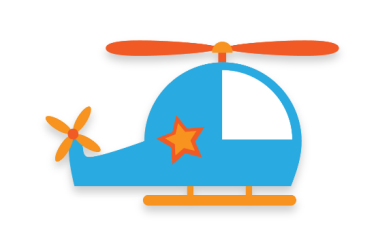 Giới thiệu sản phẩm
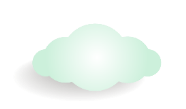 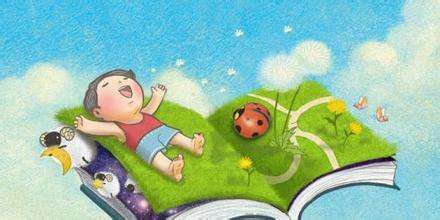 Giới thiệu nhận xét  đánh giá sản phẩm Của mình và bạn
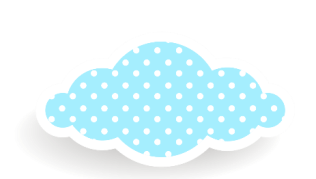 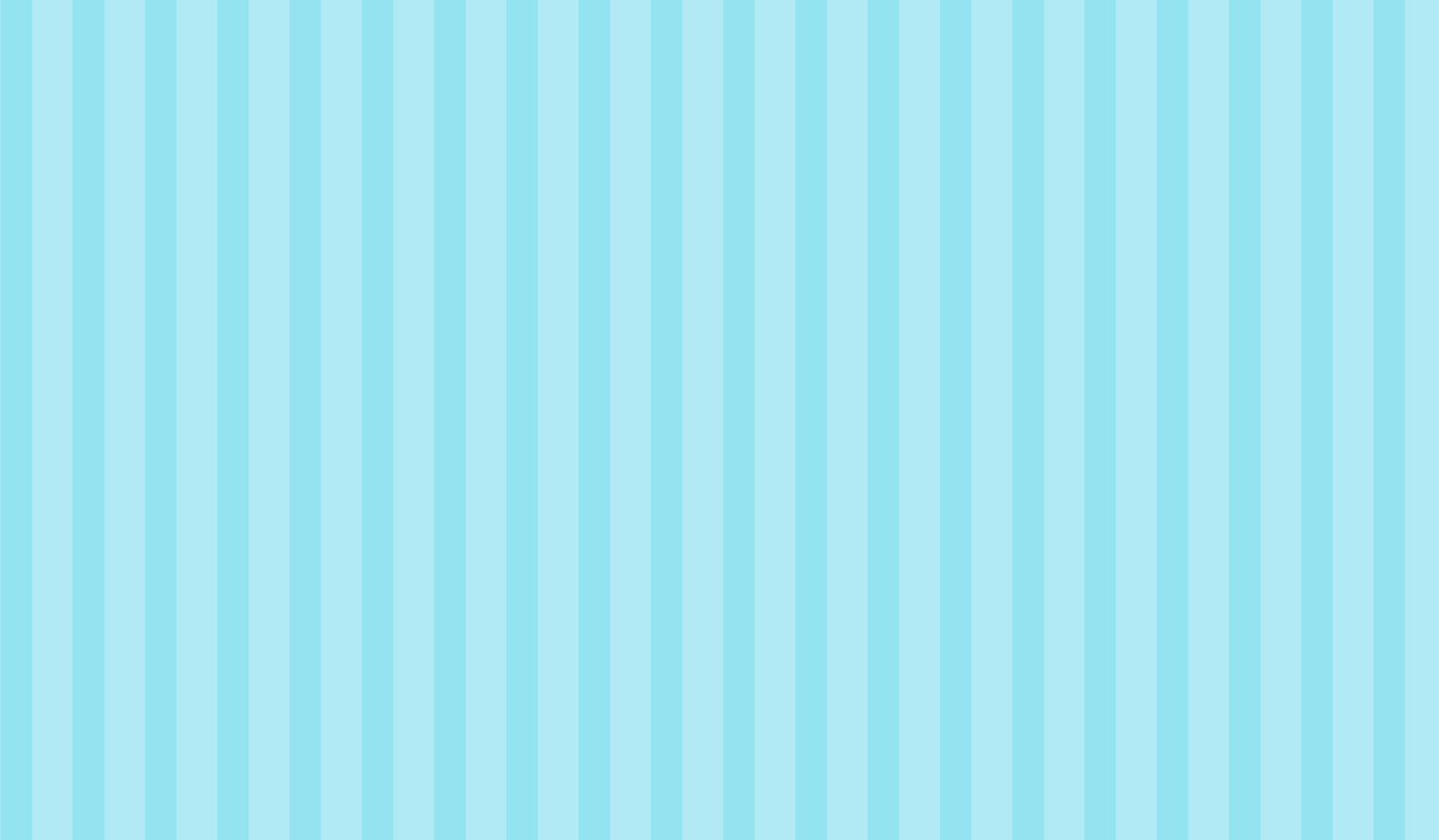 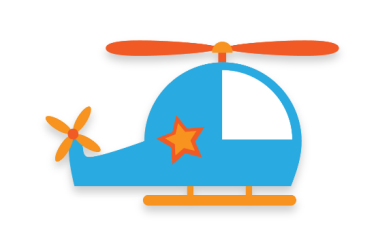 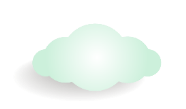 Hoạt động 5
Vận dụng – phát triển
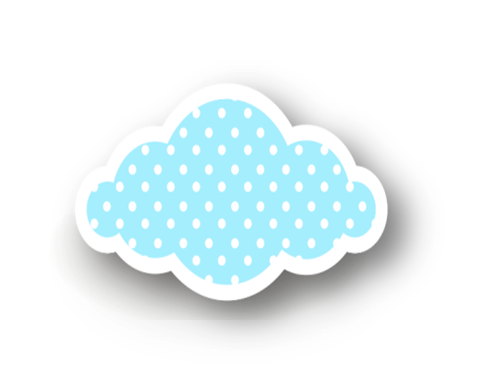 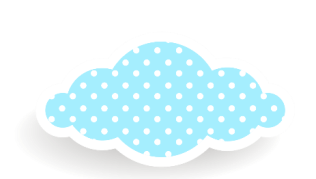 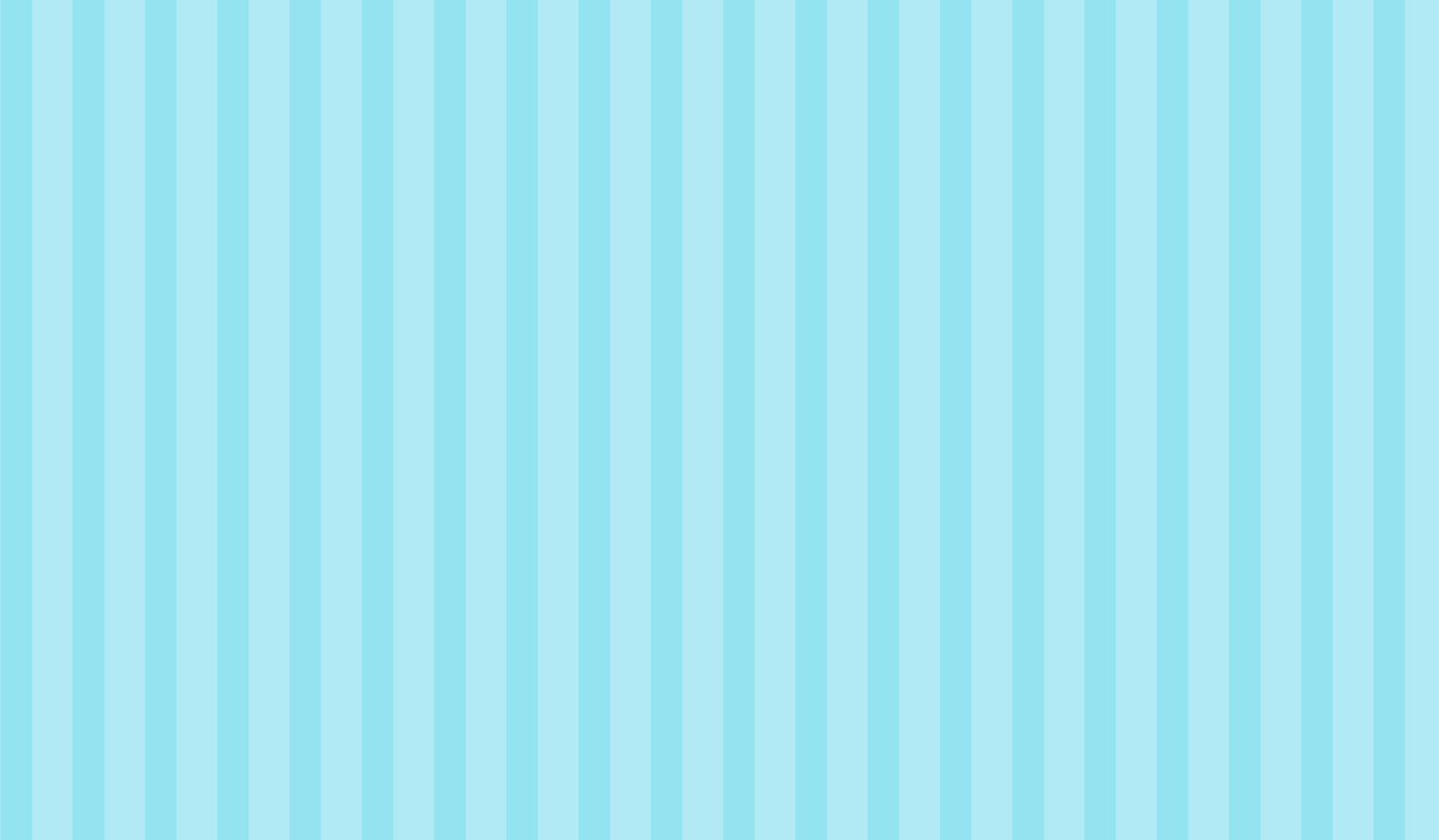 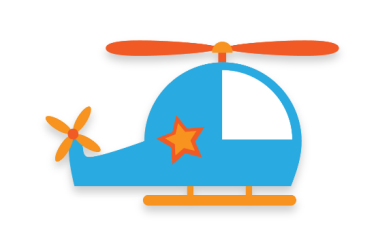 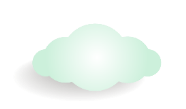 Hãy yêu thiên nhiên , 
đất nước, môi trường 
sống và có ý thức bảo
 vệ thiên nhiên , môi 
trường
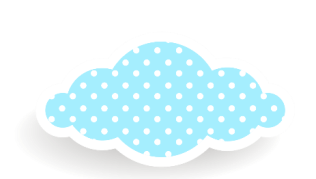 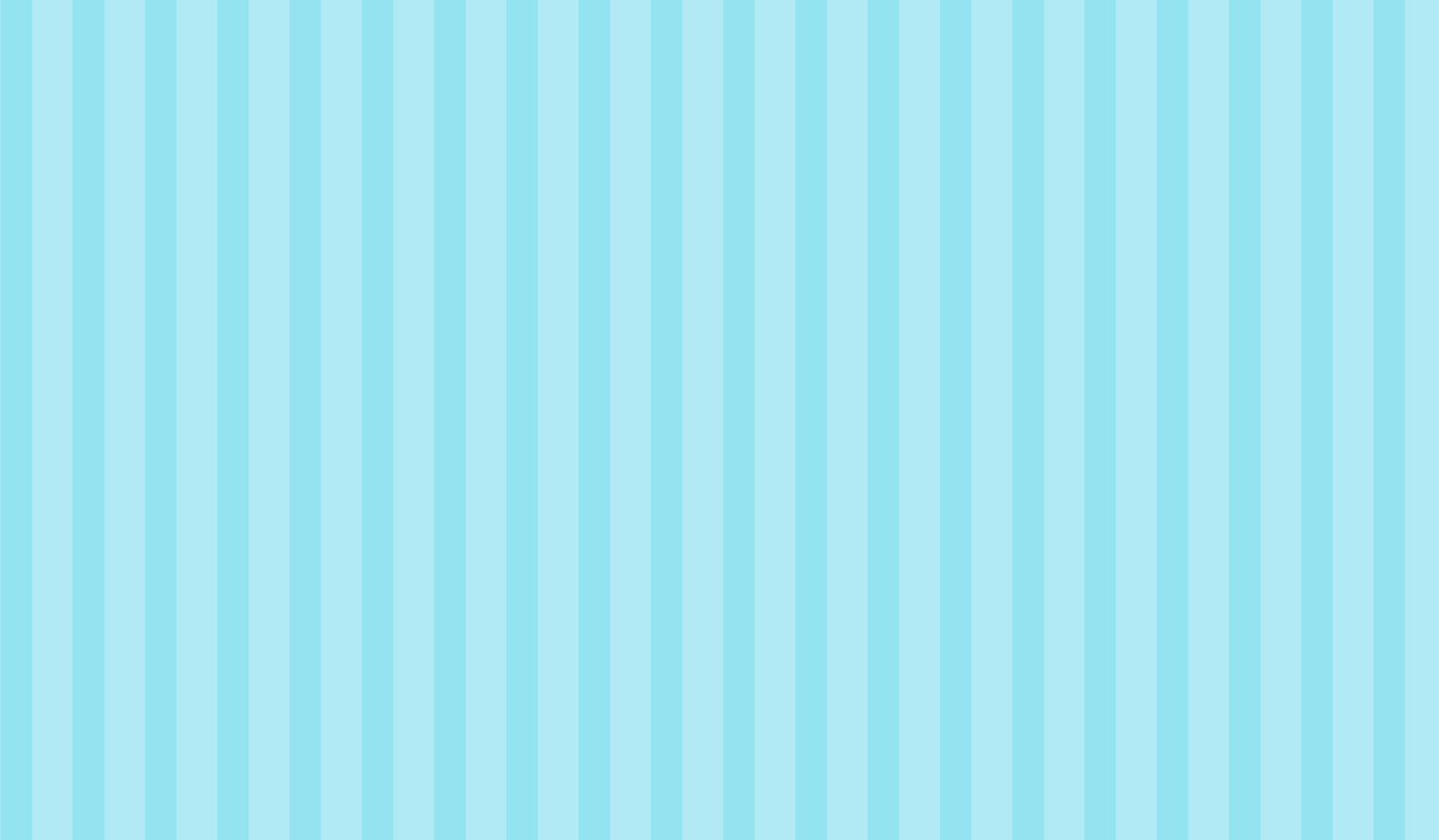 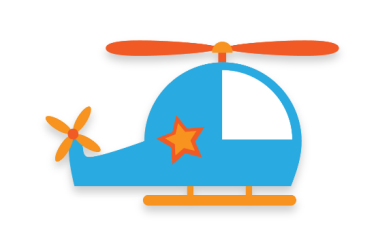 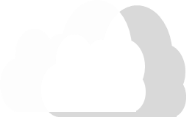 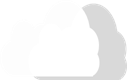 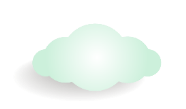 XIN CHÀO 
VÀ HẸ GẶP LẠI CÁC EM !
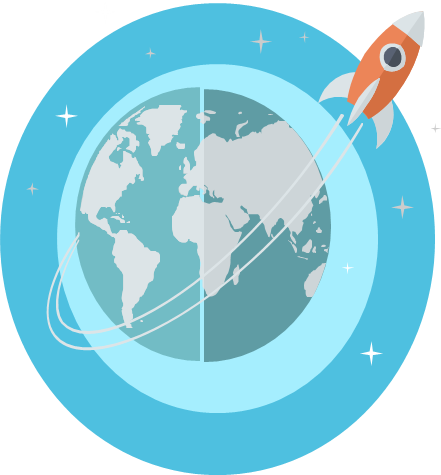 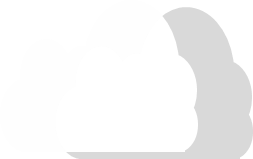